Боярин, отправляй меня обратно! Покупай быстрее эти свои транзисторы!
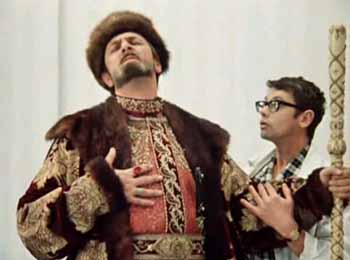 Транзисторы
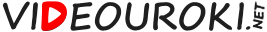 Дырка — незаполненная валентная связь, проявляющая себя как положительный заряд, численно равный заряду электрона.
Si
Si
Si
Si
Si
Si
Si
Si
Si
Si
Si
Si
Si
Si
Si
Si
Si
Si
Si
Si
Si
Si
Si
Si
Полупроводники обладают электронно-дырочной проводимостью. Электронно-дырочная проводимость чистых полупроводников называется собственной.
Si
Si
Si
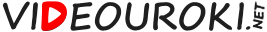 Примесная проводимость
Акцепторная
Донорная
Донорные примеси отдают электроны и увеличивают электронную проводимость
Акцепторные примеси способствуют образованию дырок и увеличивают дырочную проводимость
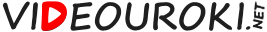 p-n переход
p
n
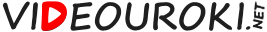 Вольт-амперная характеристикаp-n перехода
Прямой переход
Обратный переход
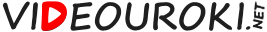 Полупроводниковый диод
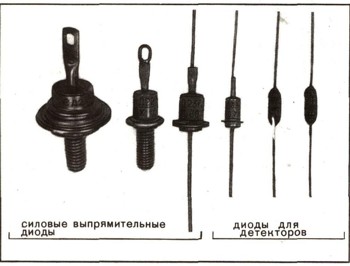 Полупроводниковый диод — это устройство, которое проводит ток только в одном направлении, то есть, преобразует переменный ток в постоянный.
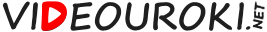 Транзисторы
npn-транзистор
pnp-транзистор
n
n
p
p
p
n
База
База
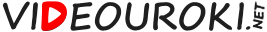 Коллектор
Эмиттер
p
p
n
Прямой переход
Обратный переход
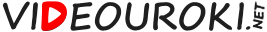 Применение транзисторов
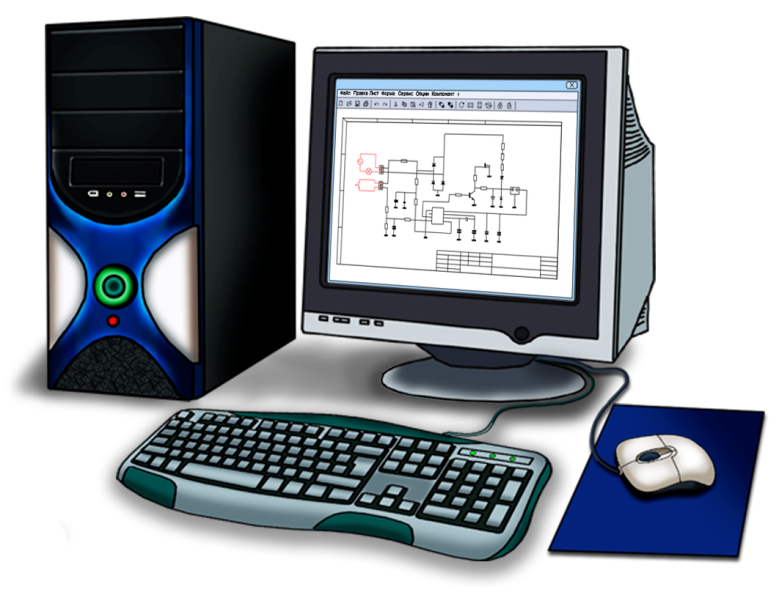 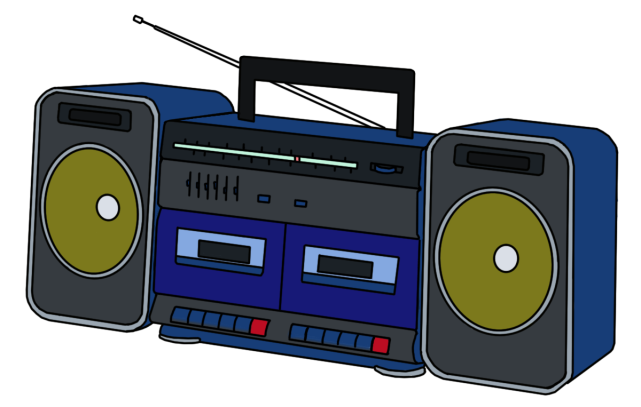 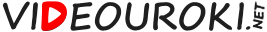 Применение транзисторов
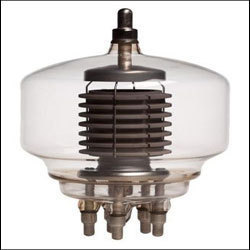 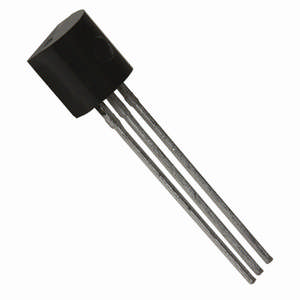 Электронная лампа
Транзистор
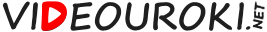 Применение транзисторов
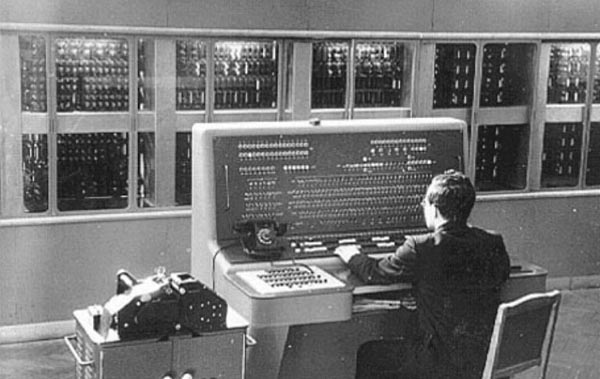 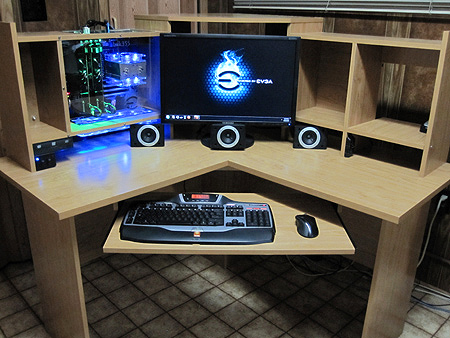 Ламповый компьютер
Современный компьютер
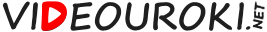 Основные выводы
Транзистор — это прибор для усиления и генерации электрических колебаний (сигналов).
pnp-транзистор
npn-транзистор
n
n
p
p
p
n
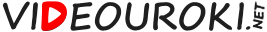 Основные выводы
Транзистор — это прибор для усиления и генерации электрических колебаний (сигналов).
Эмиттер
База
Коллектор
p
p
n
Транзисторы используются повсеместно, на их работе основана вся современная электроника.
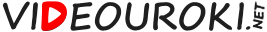